VREducation
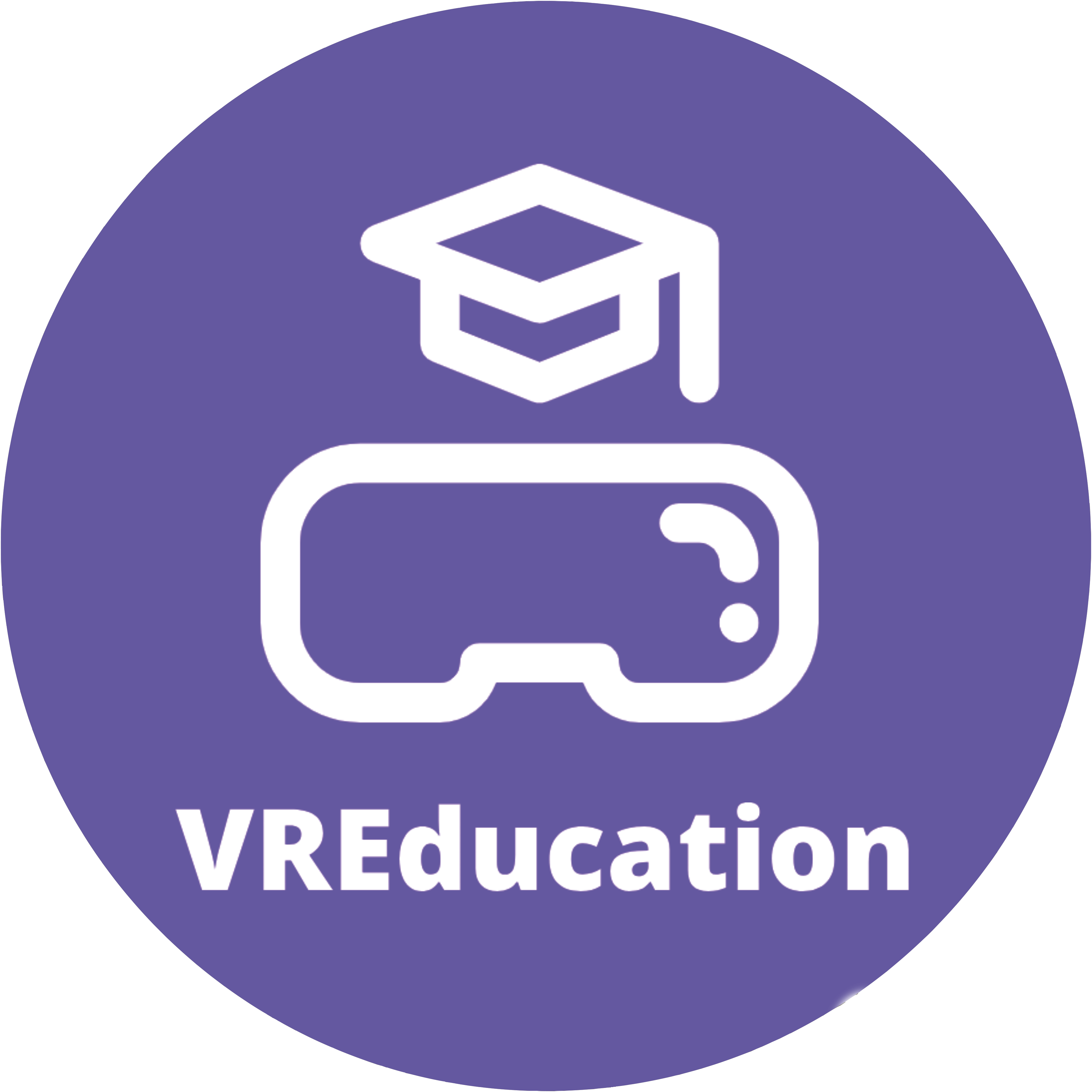 Здесь вы узнаете об особенностях и преимуществах продукта, проблемах, которые он решает, и плане его разработки.
Актуальность проекта
В настоящее время наблюдается активное развитие дистанционного формата обучения, растёт количество вузов, которые ведут набор студентов на данное направление, появляются множество онлайн школ, но при этом можно заменить, что данный вид обучения уступает живому общению. Как раз для решения данной проблемы и будет существовать наш продукт.
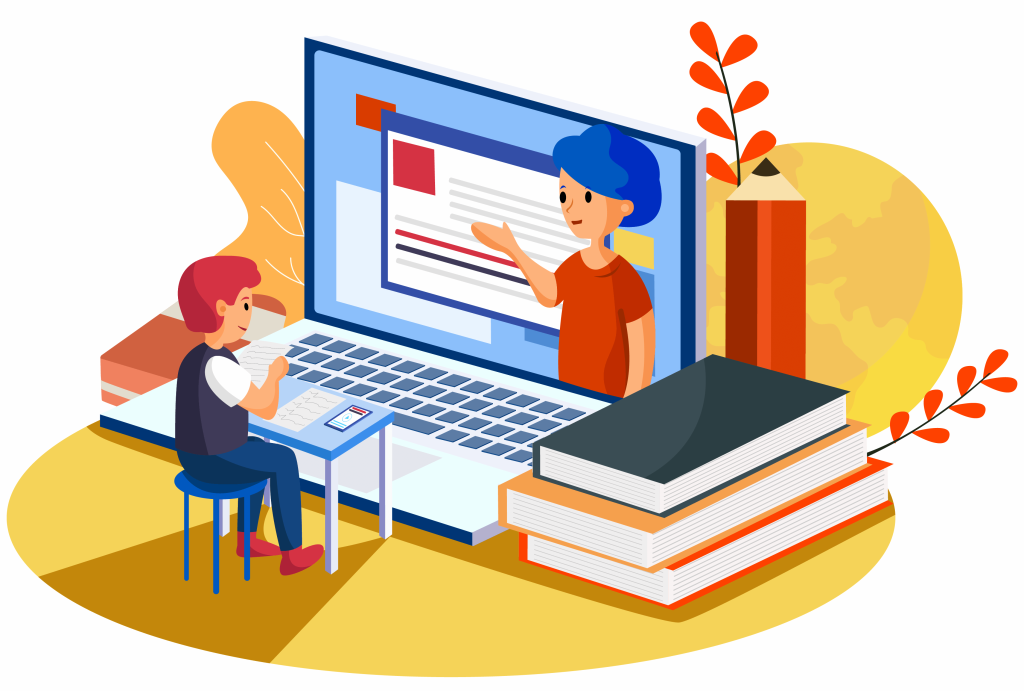 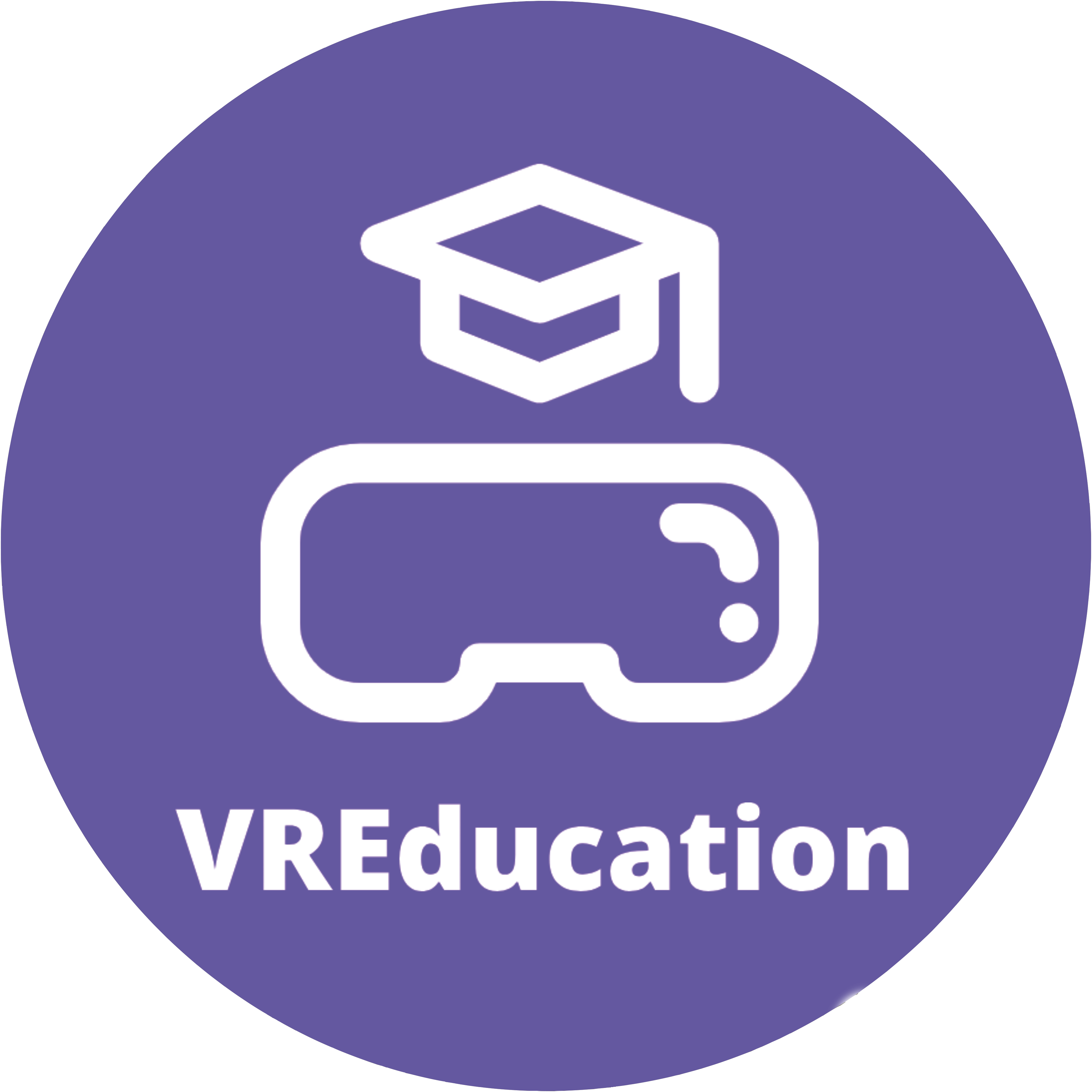 Проблема
Программное обеспечение для очков виртуальной реальности позволяет максимально погрузиться в процесс обучения, симулируя живое общение, повысив результативность дистанционного обучения. 
Виртуальная реальность решает проблему пространственных ограничений, предоставляя учащимся возможность исследовать места и концепции, которые в противном случае были бы недоступны. 
С помощью очков виртуальной реальности студенты могут проводить эксперименты в виртуальных лабораториях, исследовать научные явления даже в условиях ограниченных ресурсов.
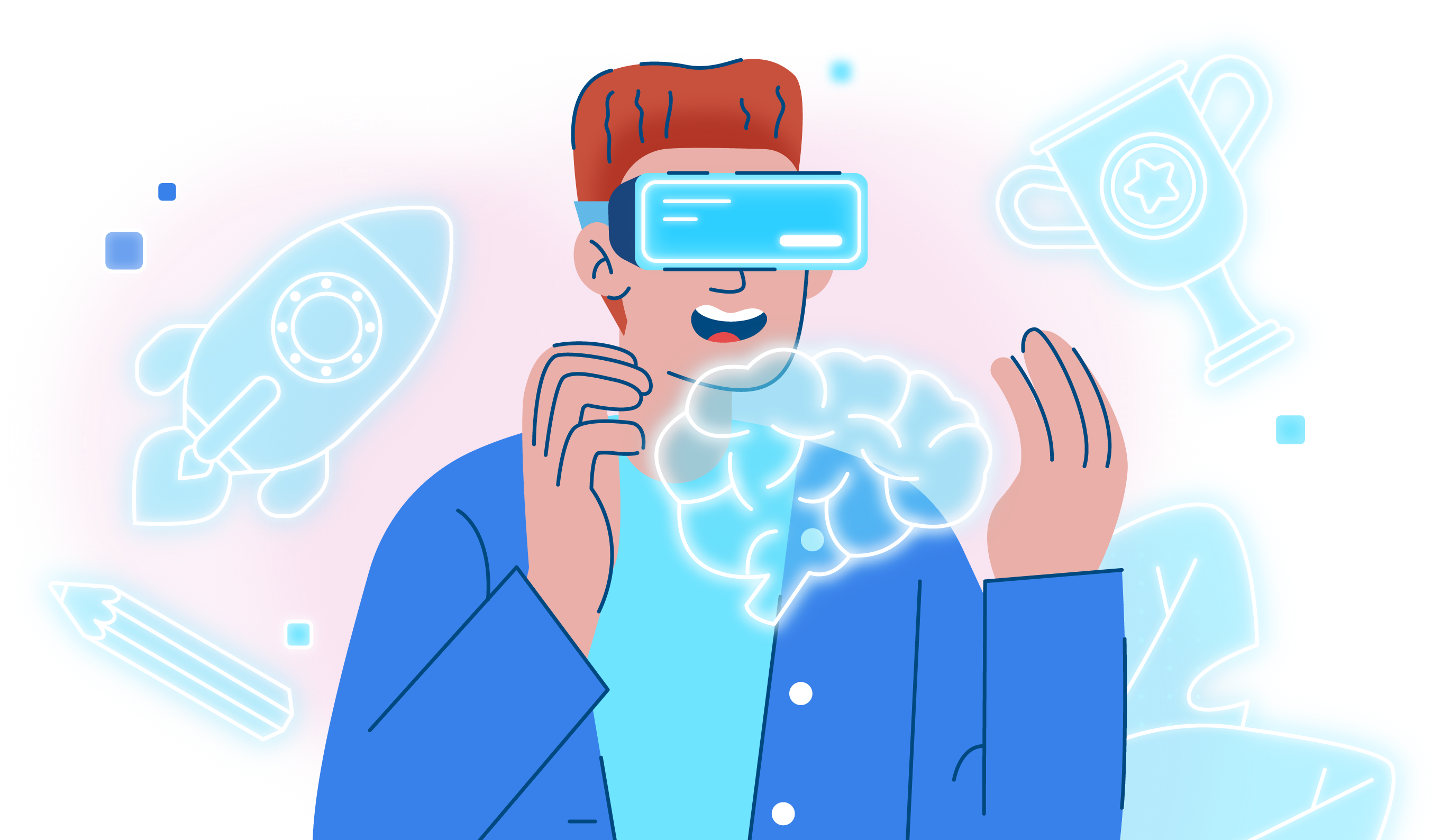 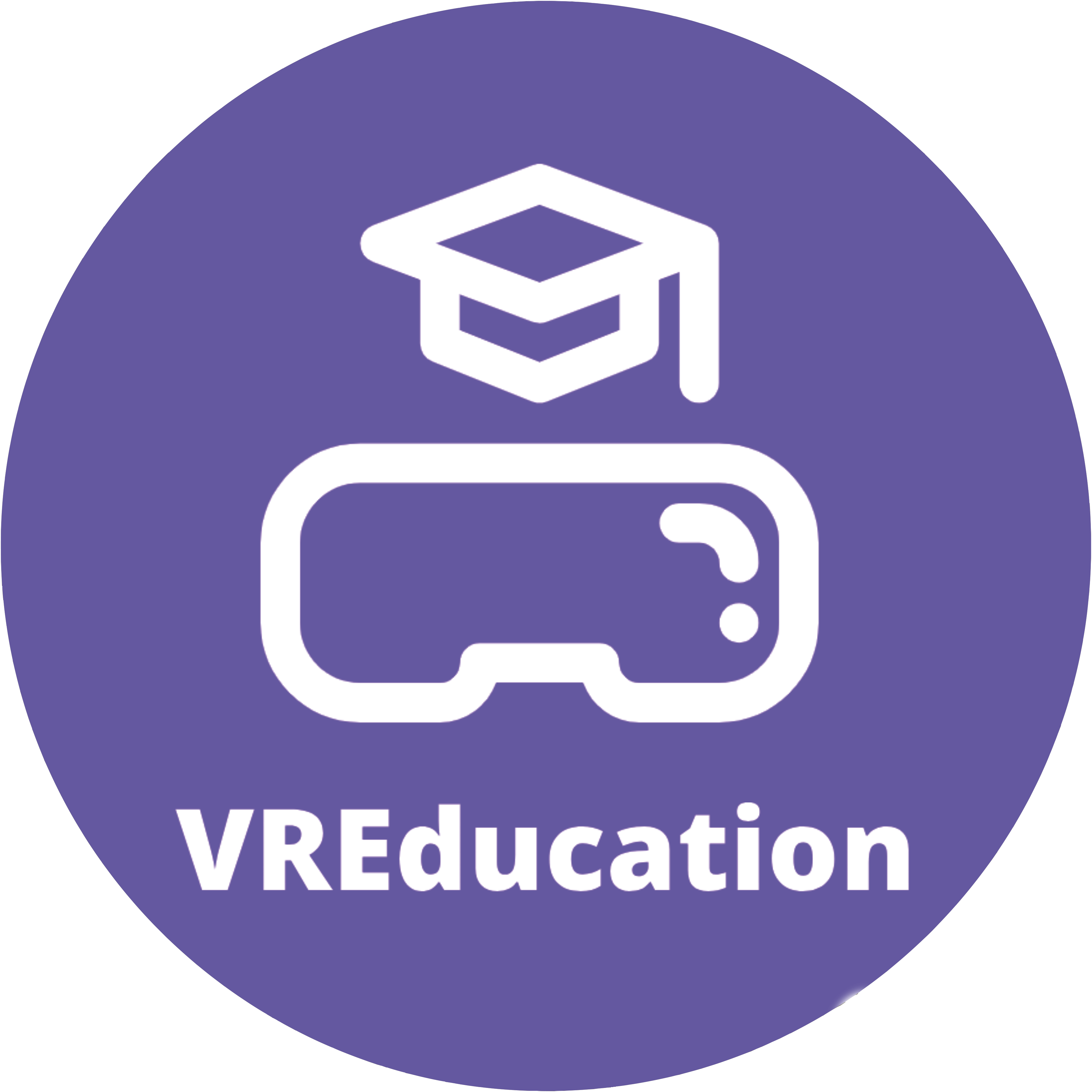 Решение
Предполагается создание ПО для "виртуального обучения", которое будет осуществляться с помощью очков виртуальной реальности. Мы хотим разработать программу, которая будет симулировать нахождение всех участников обучения в одном помещении, где обучающий и обучающиеся смогут слышать друг друга и видеть в трëхмерном пространстве. У слушателей будет возможность конспектировать материал, благодаря внедрению в процесс графического планшета,а так же контактировать с различными предметами с помощью контролеров.
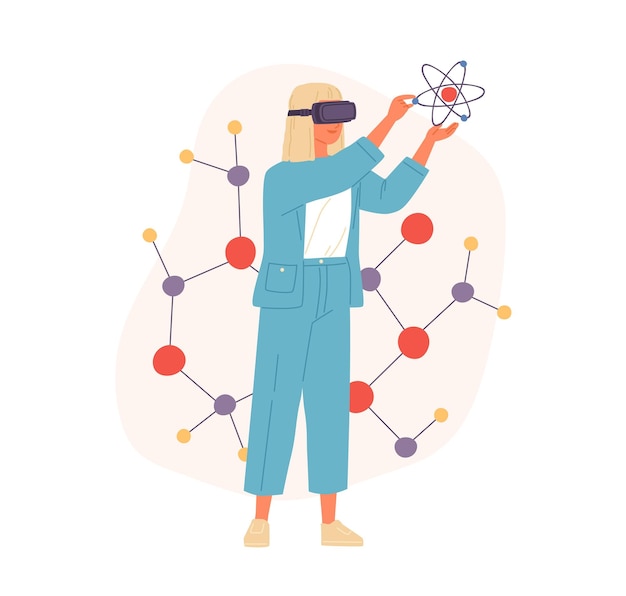 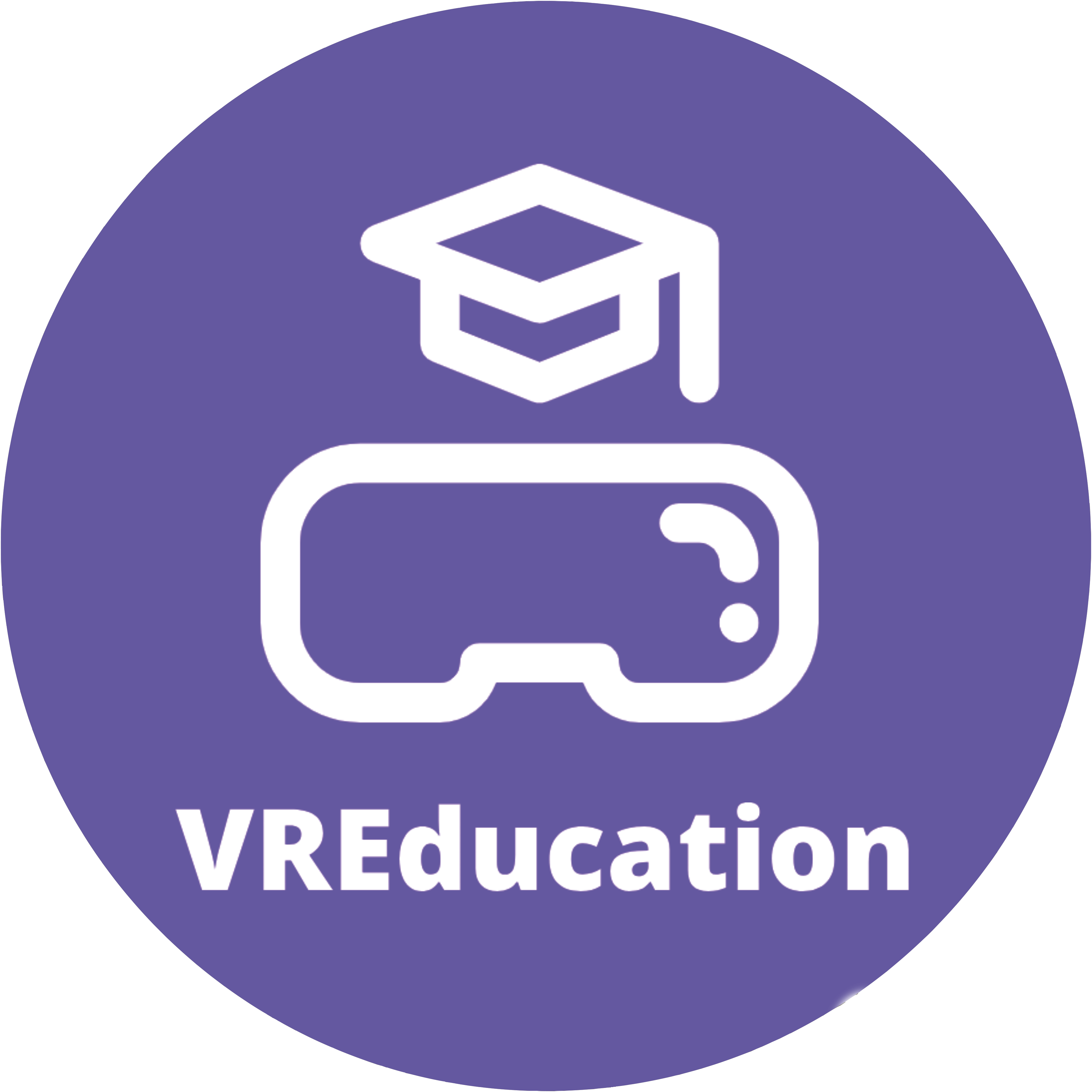 Рынок
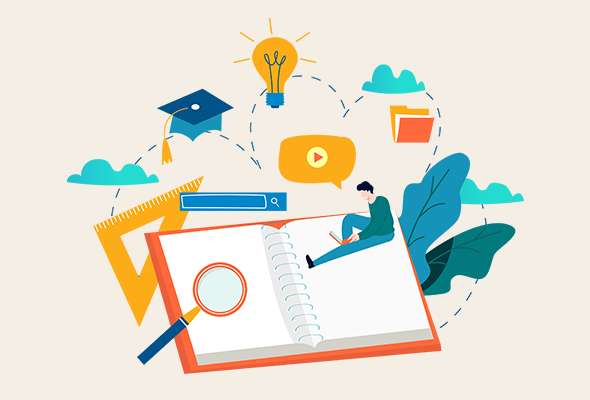 Сегмент рынка включает в себя школы, колледжи, вузы и иные образовательные организации, а так же предпринимателей инфосферы. Уровень конкуренции сложно оценить,ибо VR в сфере образования только – только начало какое-то развитие
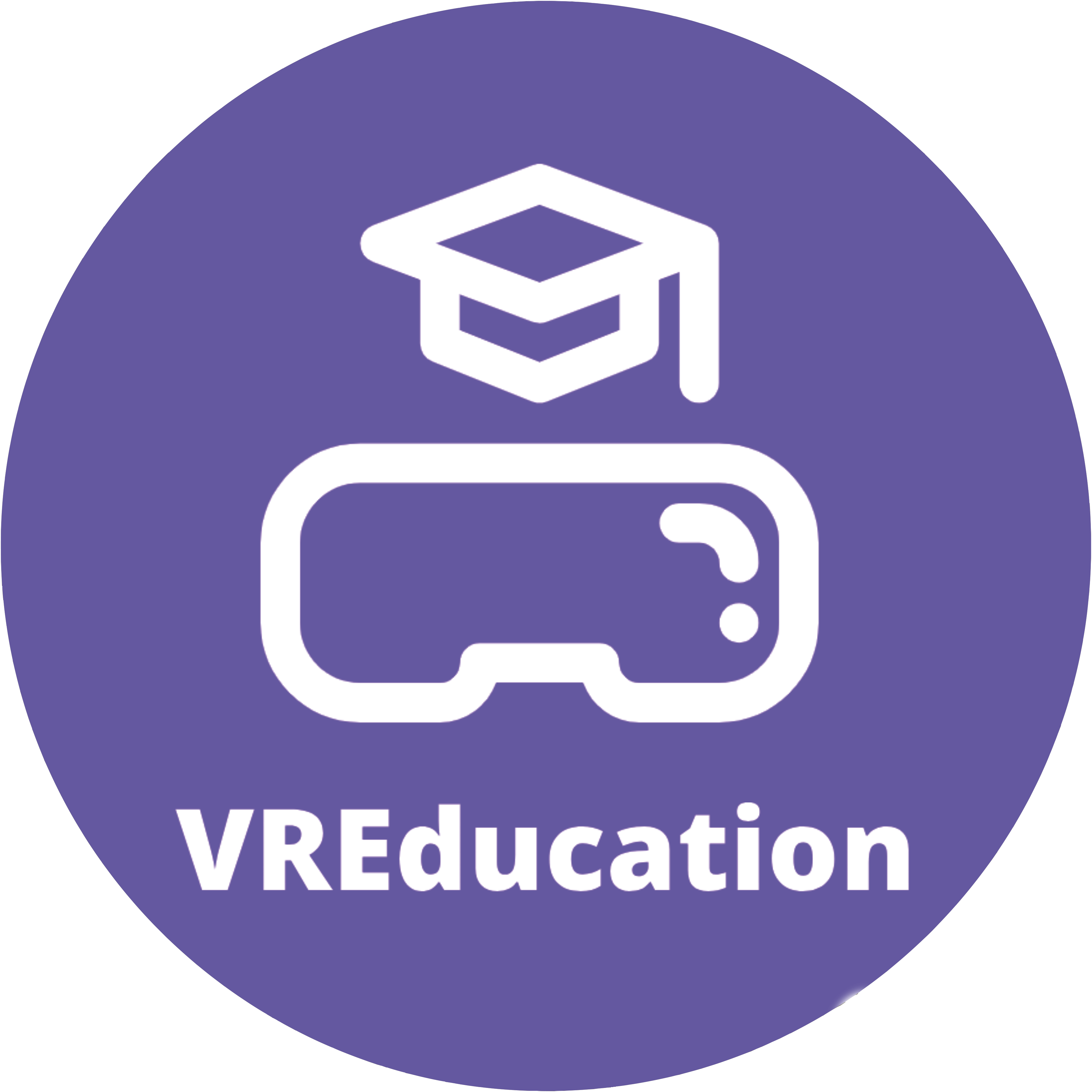 Бизнес-модель
Наше программное обеспечение будет продаваться в виде месячной или годовой подписке, так как затраты на VR шлемы для учебного заведения является ответственным моментом, изначально будем предлагаться пробный период с оборудованием с нашей стороны, если организации устроит наш продукт, то они соответсвенном выкупают предоставленную технику и оформляют подписку, которую надо будем  каждый раз продлевать
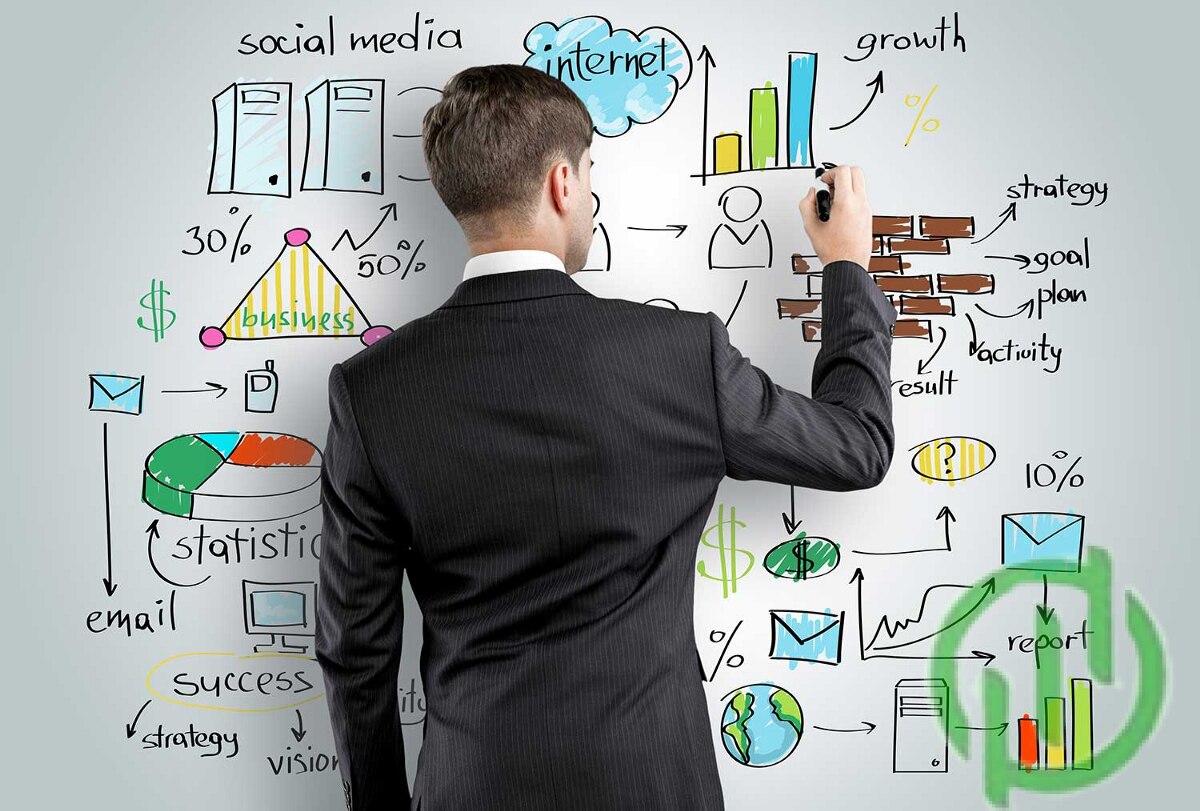 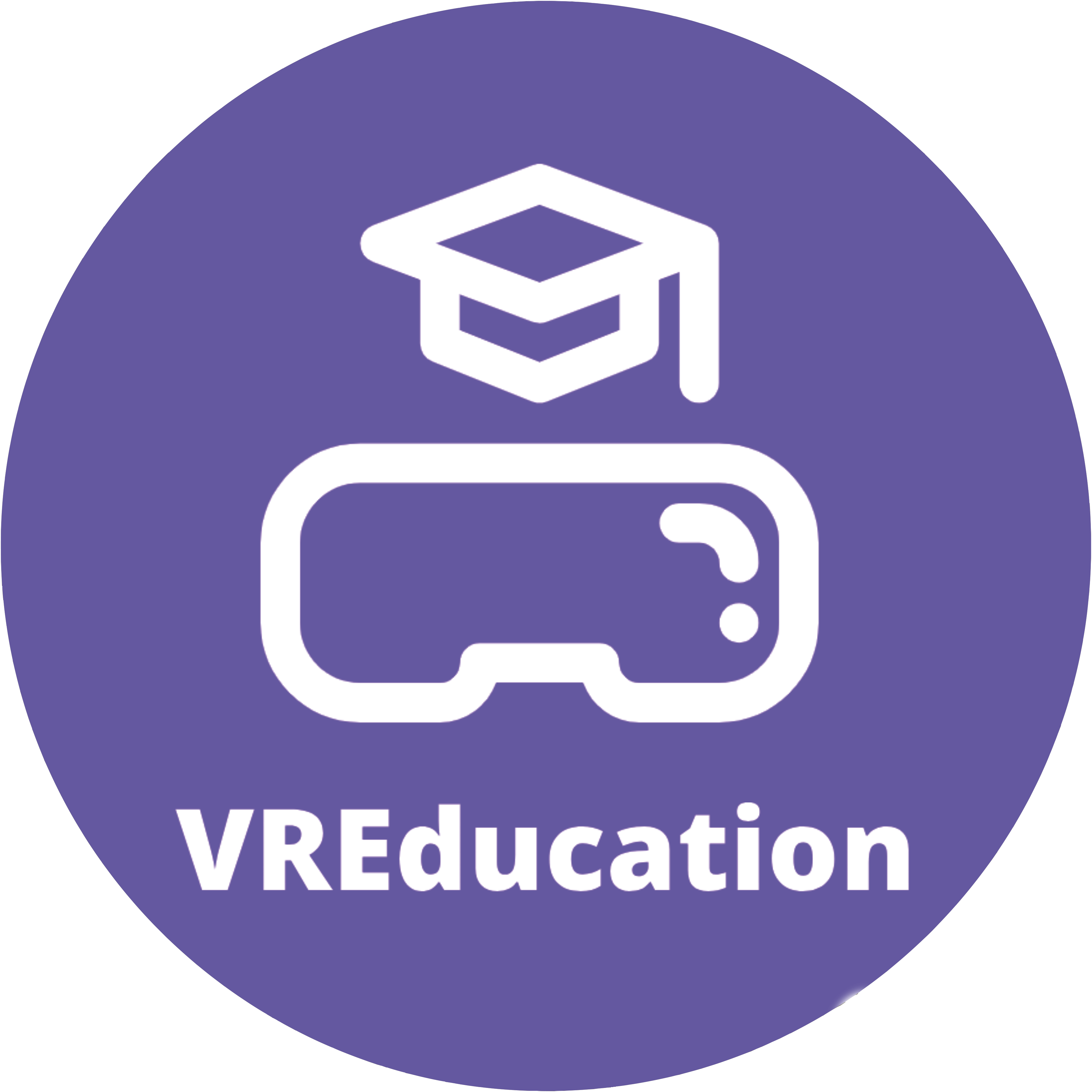 Текущие результаты
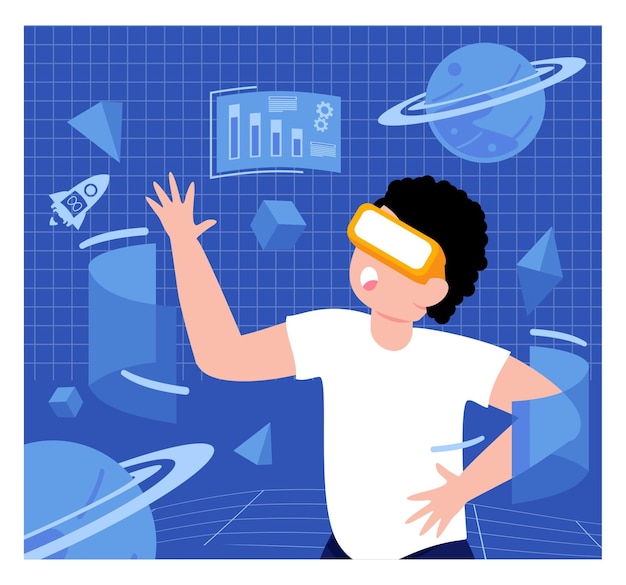 Данный стартап-проект находится на стадии идеи, но на примерах различных VR программ (Например многопользовательская онлайн игра «VRChat»), можно сказать смело, что данный проект реализуем в техническом плане.
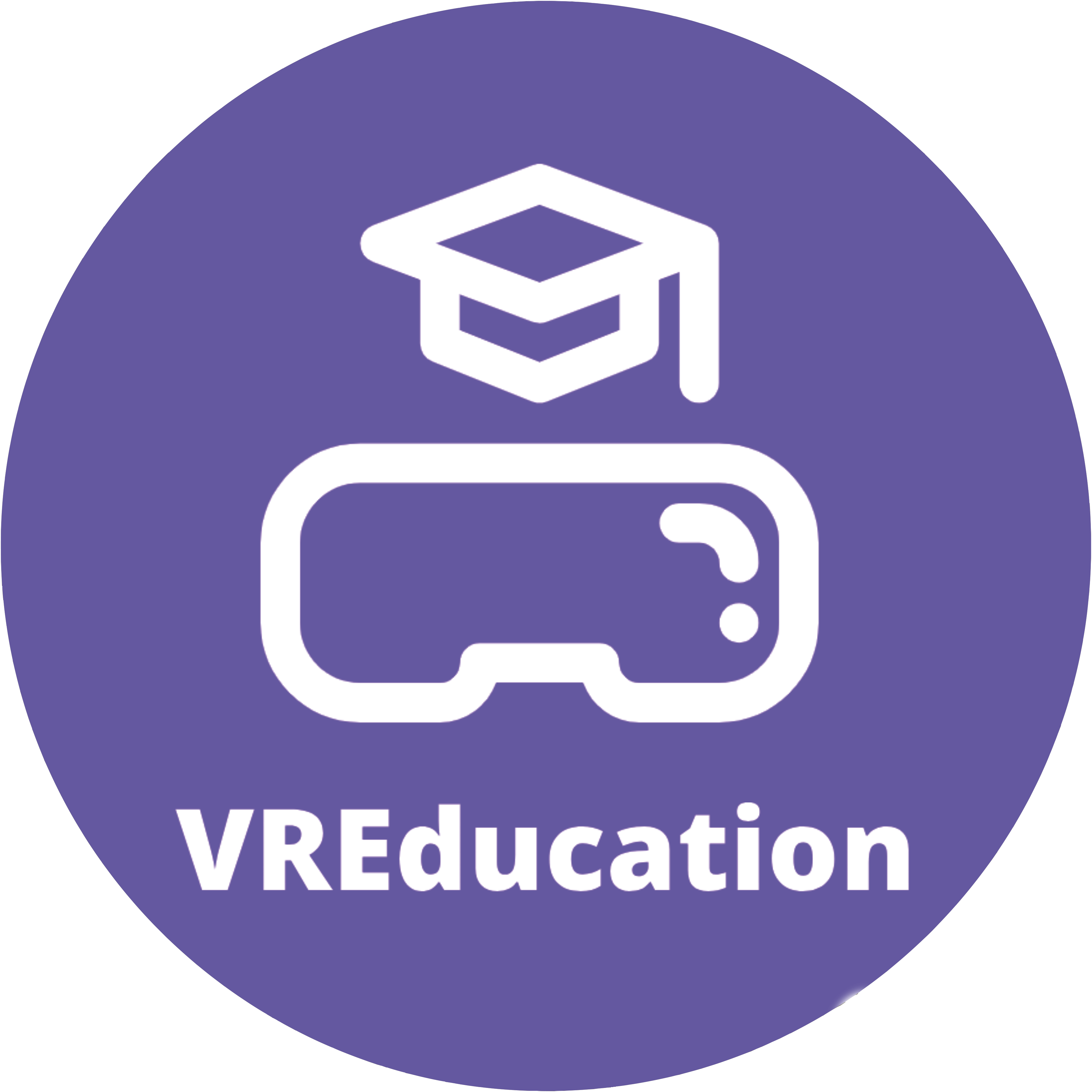 Команда
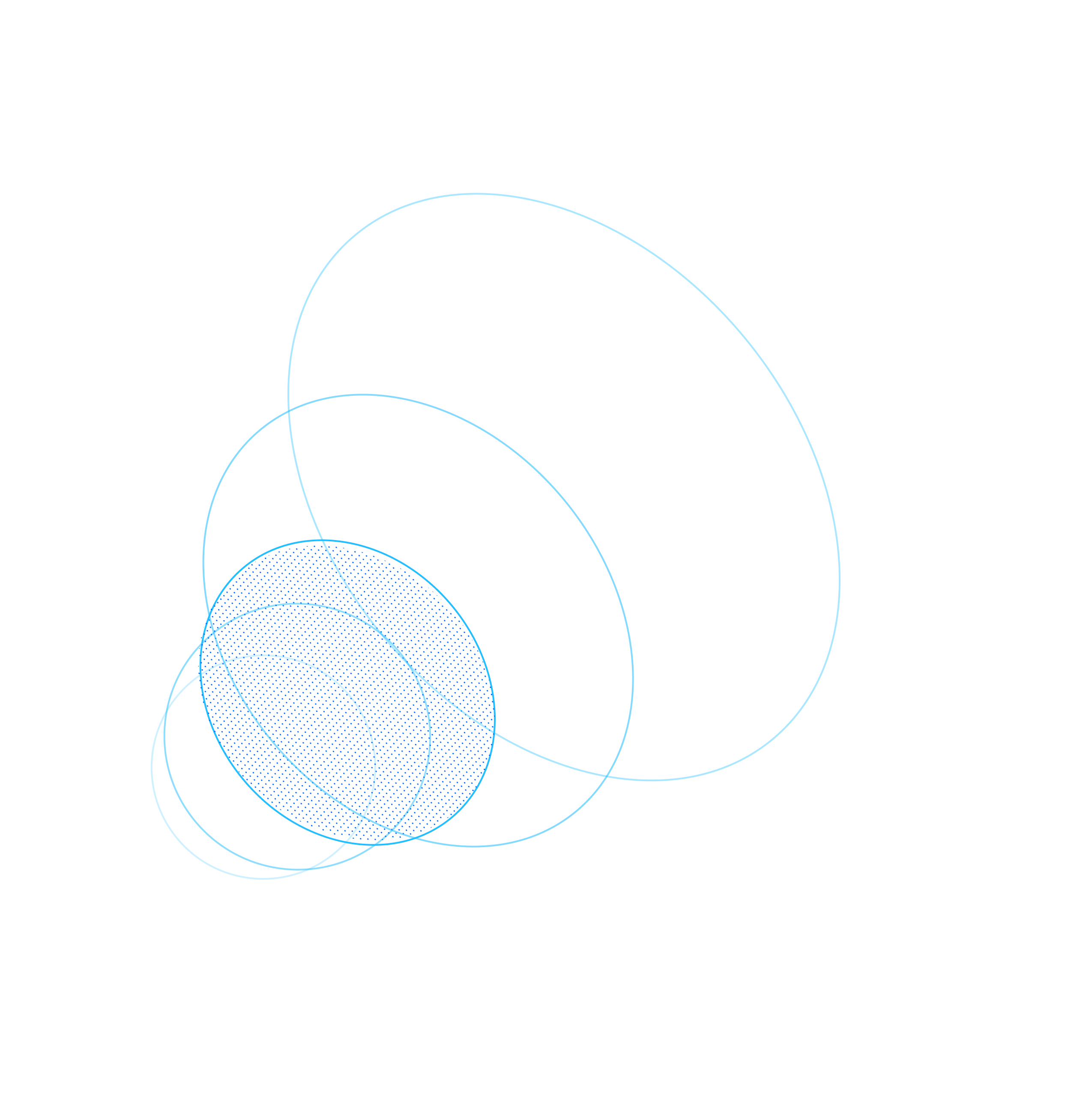 Костюнин Матвей
Миронов Кирилл
Советчик - помощник
Лидер стартап проекта
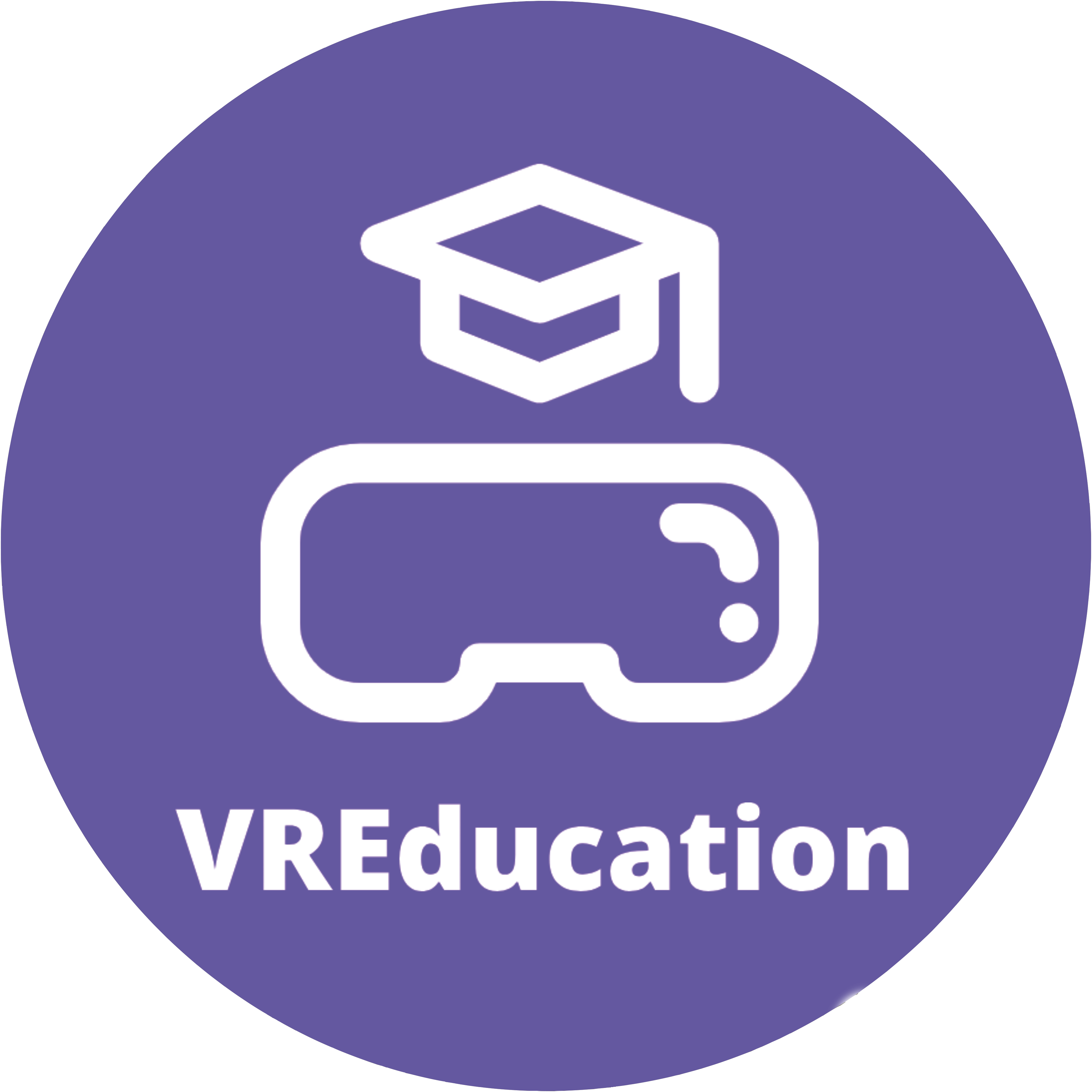 План развития
1. Создание команды:
- Создание отделов внутри предприятия: финансового отдела, маркетингового отдела, отдела планирования и технологического отдела.
- Выделение обязанностей и функций каждого из отделов.
- Составление плана развития проекта на ближайшие три года.
- Составление бюджета предприятия на ближайший год.
2. Разработать концепцию приложения:
- Определение основных функций приложения, а именно: проведение онлайн-уроков, связь учеников с преподавателями, возможность задавать вопросы по теме урока, платформа для записей домашнего создания для учеников преподавателем, платформа для сдачи и последующей оценки домашнего задания.
- Разработка концепции дизайна приложения и пользовательского интерфейса
- Составление списка необходимых ресурсов для разработки приложения, включая денежные и трудовые ресурсы (количество программистов, необходимых для разработки качественного приложения в установленные сроки).
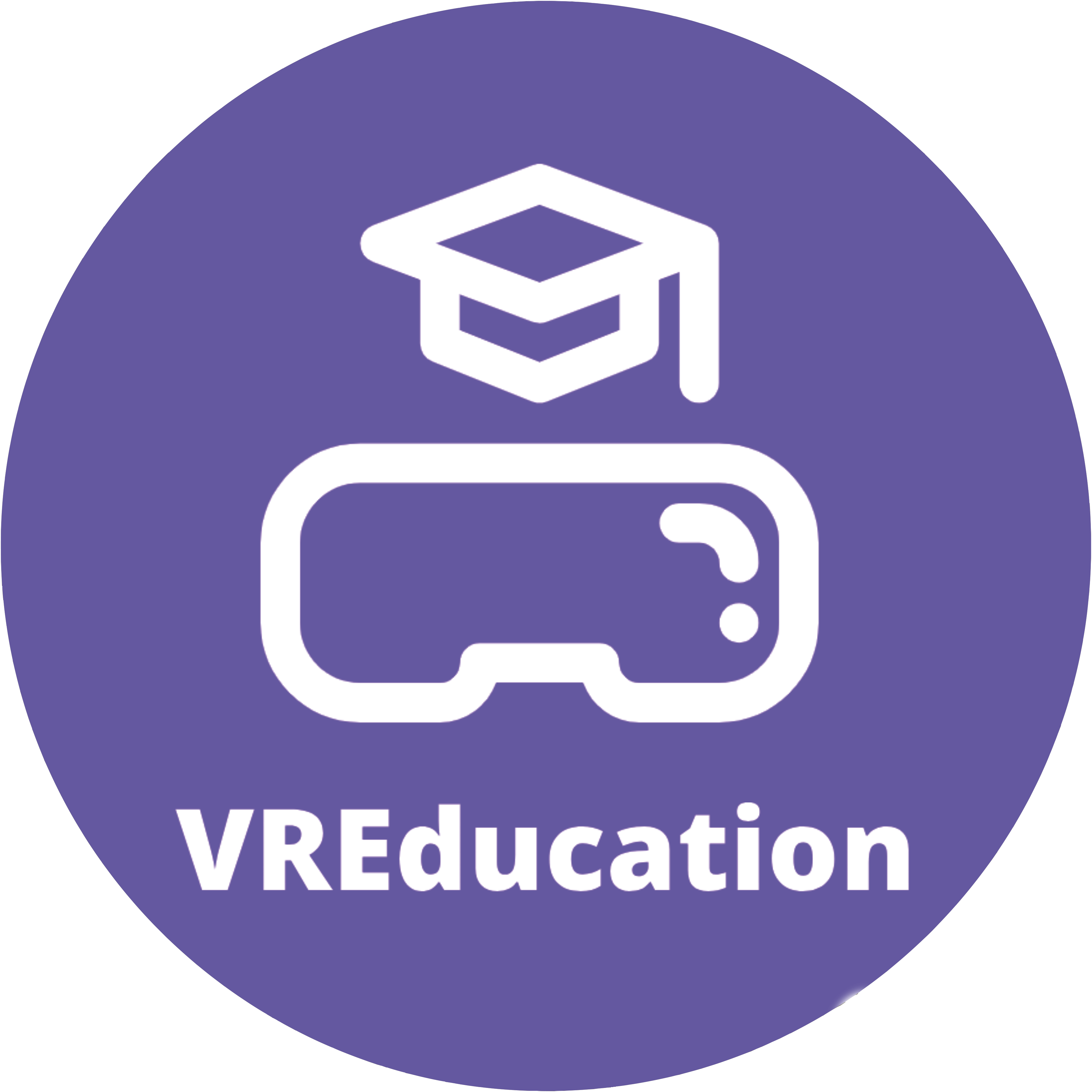 План развития
3.  Разработать приложение:
- Нанять команду разработчиков-программистов.
- Разъяснить команде разработчиков идею приложения, а также необходимые функции внутри приложения.
- Выделить денежные средства для заработной платы разработчикам в период разработки приложения. 
- Разработать логотип приложения
4. Маркетинговая стратегия:
- Участие в выставках и конференциях, посвящённых образованию.
- Направление сотрудников из маркетингового отдела в частные, а также государственные организации для продвижения приложения.
- Создание рекламных баннеров на сайтах на тему образования, а также связь с блогерами по соответствующей тематике для покупки рекламных интеграций в видеороликах.
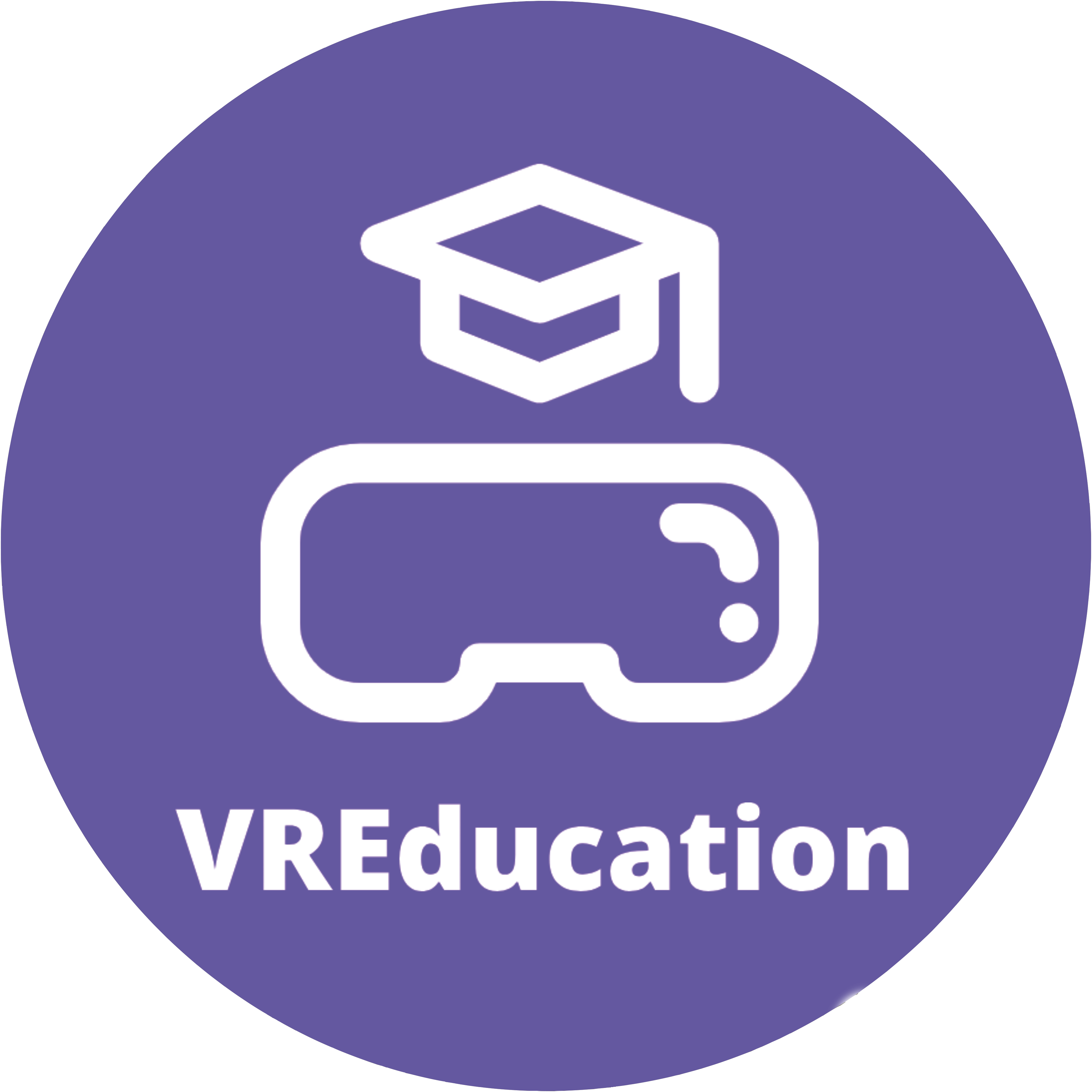 План развития
5. Выстраивание обратной связи:
- Выстраивание системы обратной связи с образовательными организациями
- Учет ошибок и недоработок приложения в соответствии с отзывами образовательных организаций
- Исправление ошибок и постоянная поддержка приложения
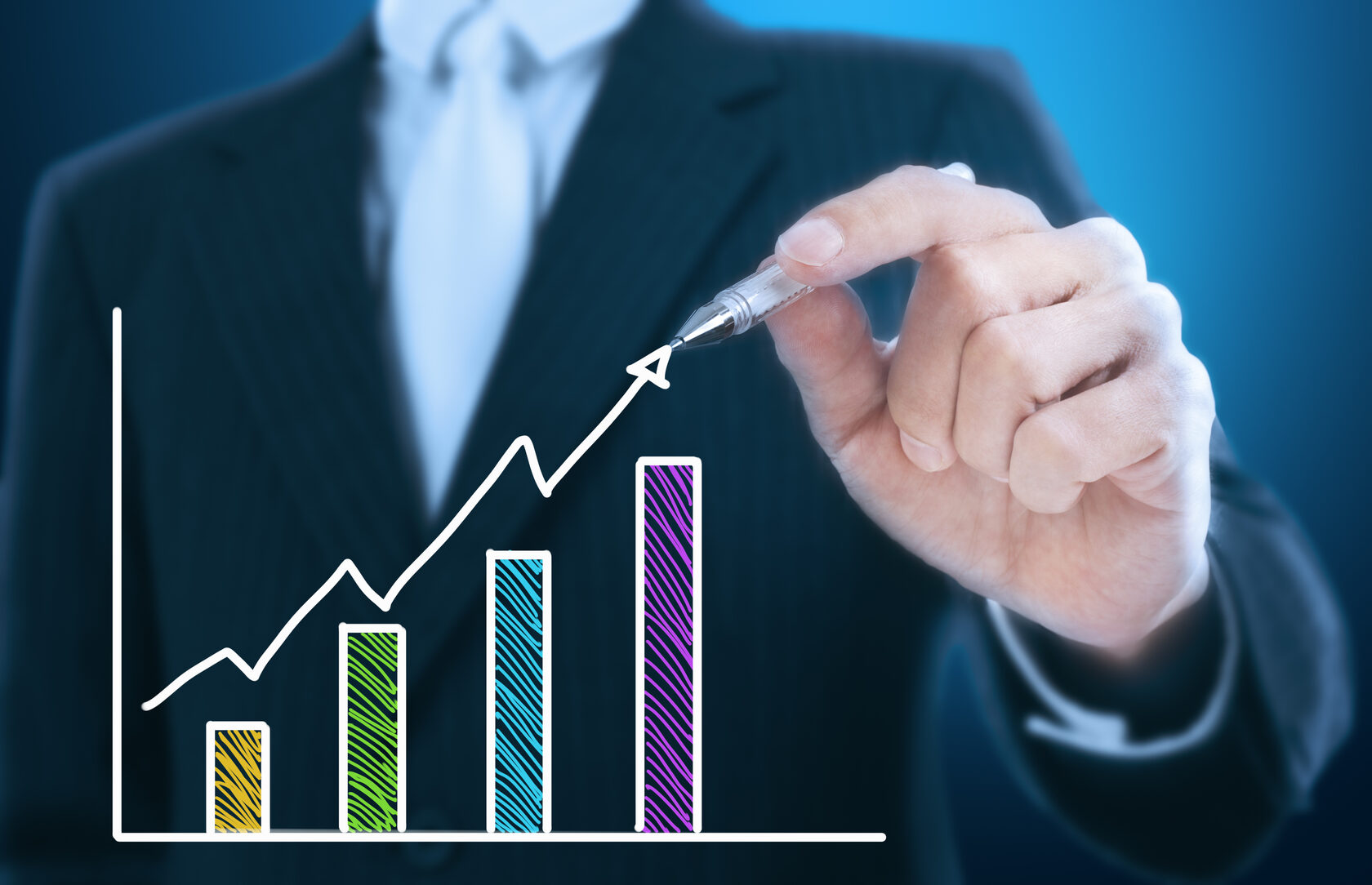 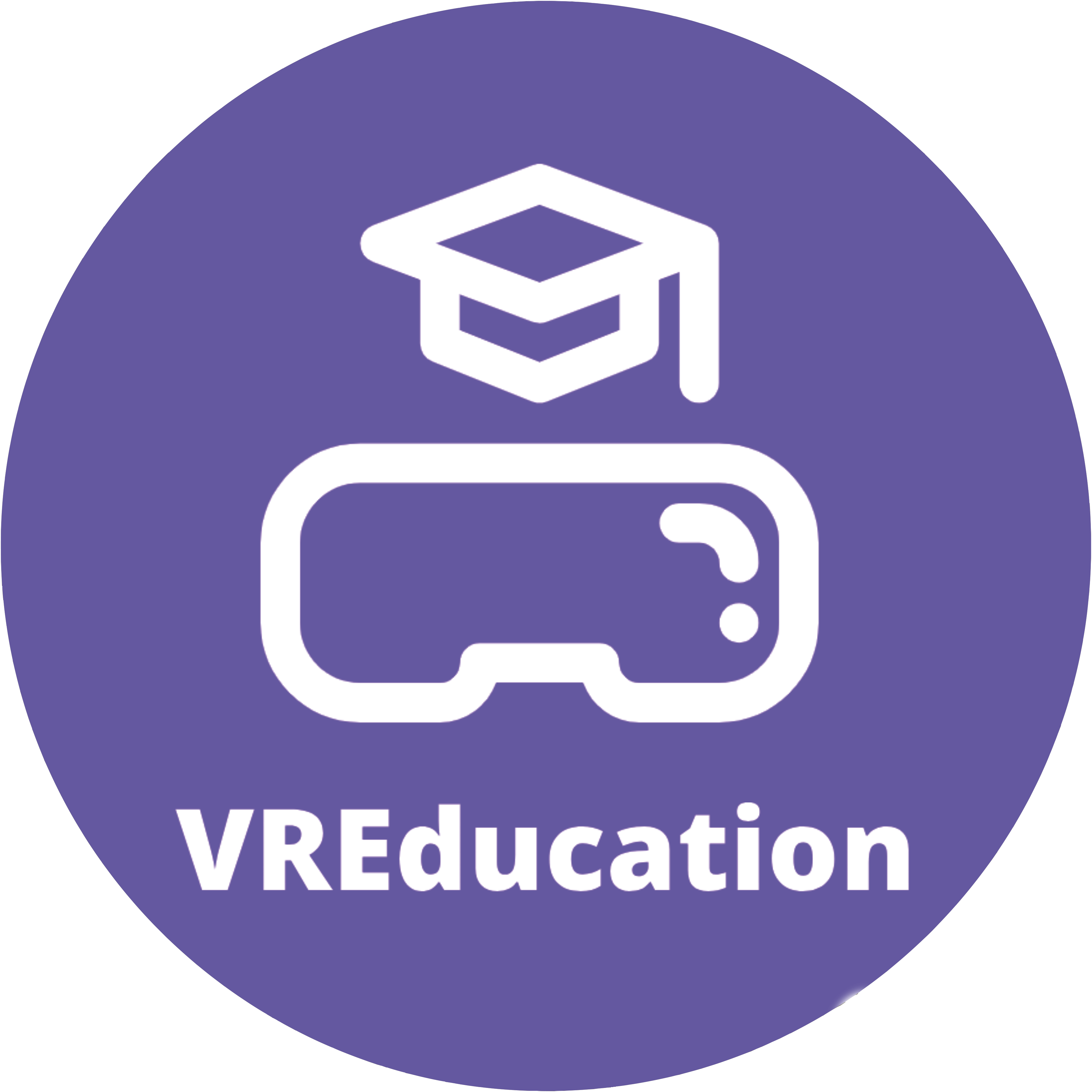 Контакты
Сайт 
Телефон
email
https://vk.com/kostunin_m
89012876591
koctqnin@gmail.com